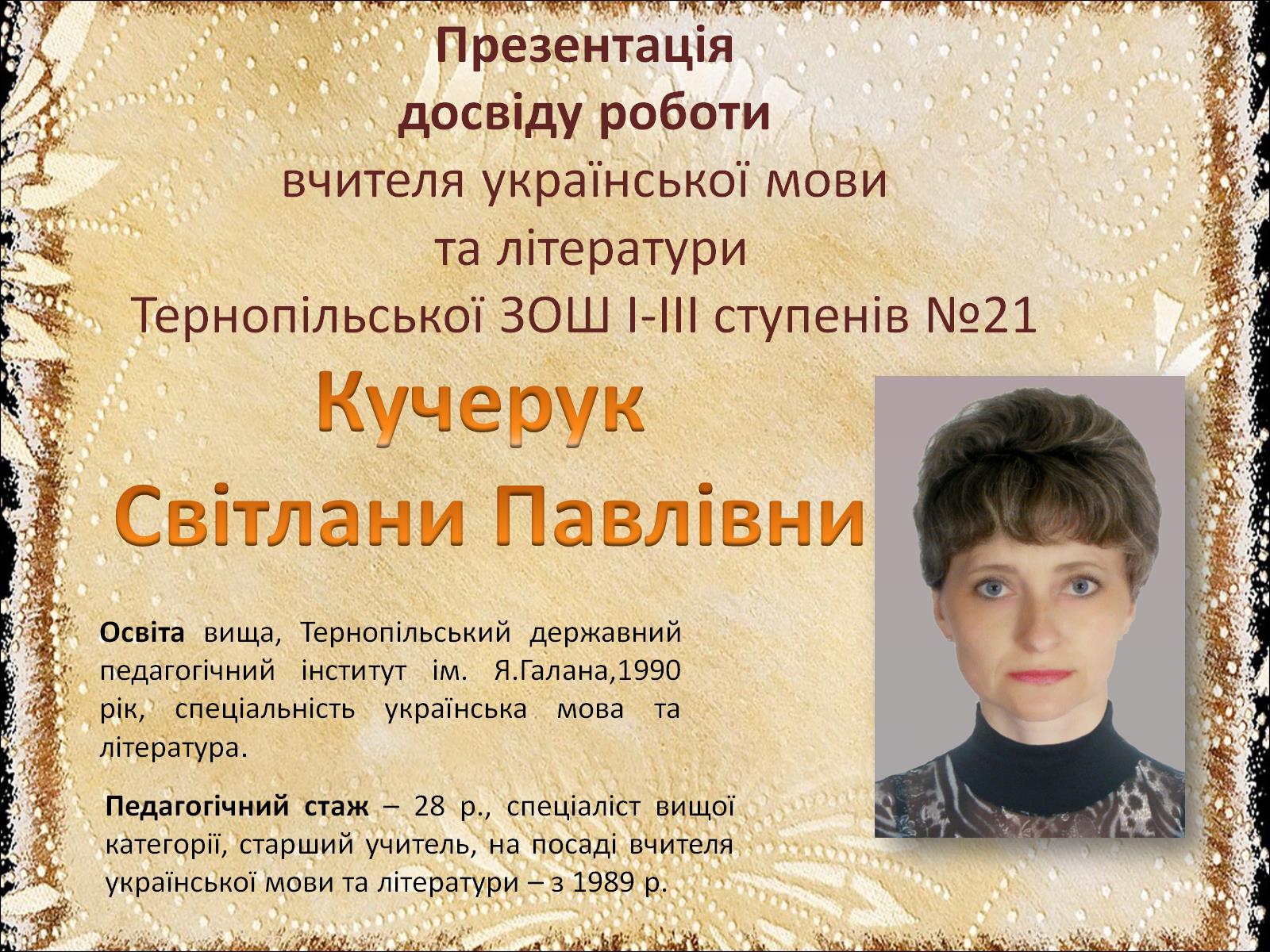 Презентація досвіду роботивчителя української мови та літературиТернопільської ЗОШ І-ІІІ ступенів №21
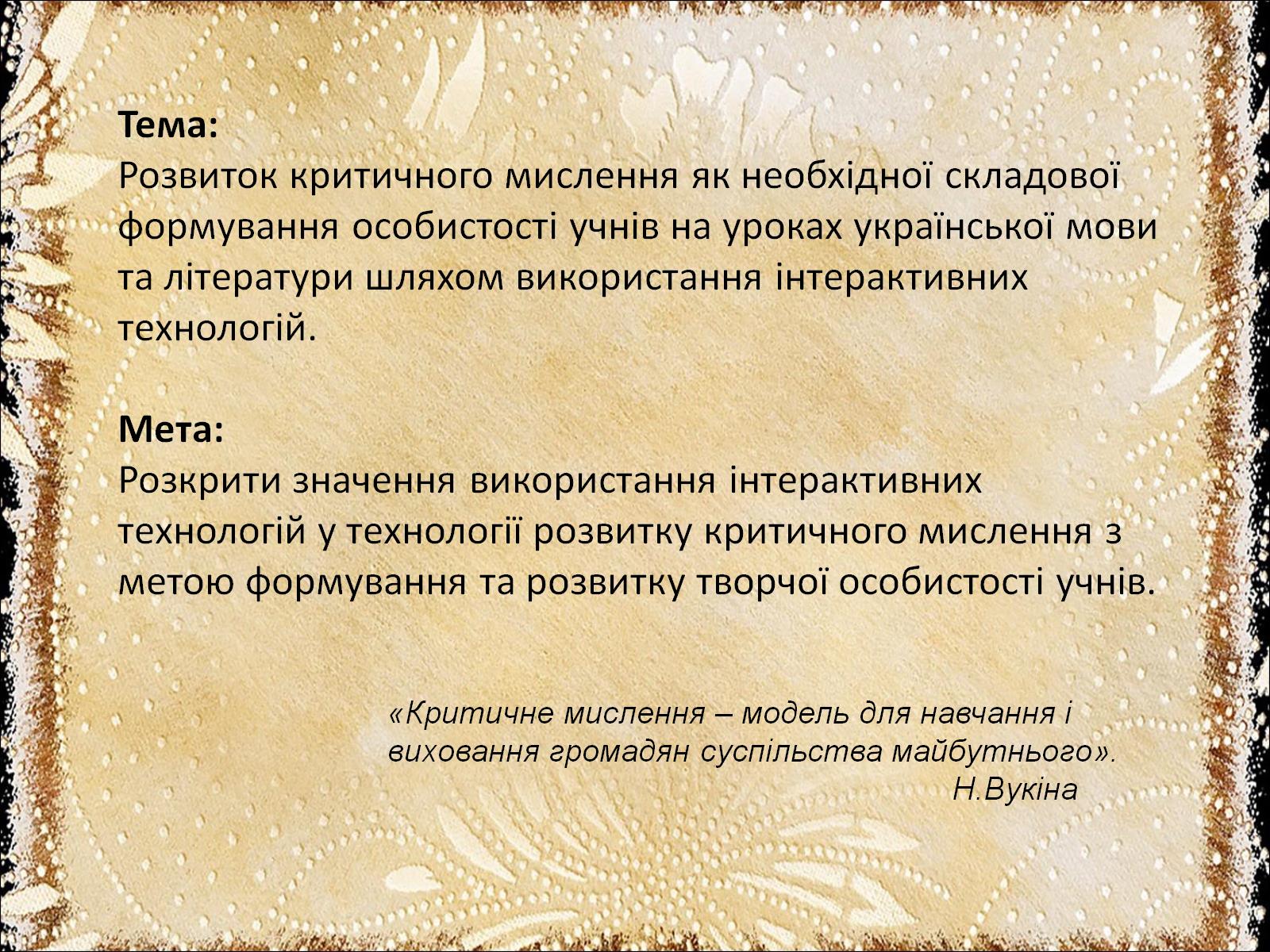 Тема: Розвиток критичного мислення як необхідної складової формування особистості учнів на уроках української мови та літератури шляхом використання інтерактивних технологій.Мета:Розкрити значення використання інтерактивних технологій у технології розвитку критичного мислення з метою формування та розвитку творчої особистості учнів.
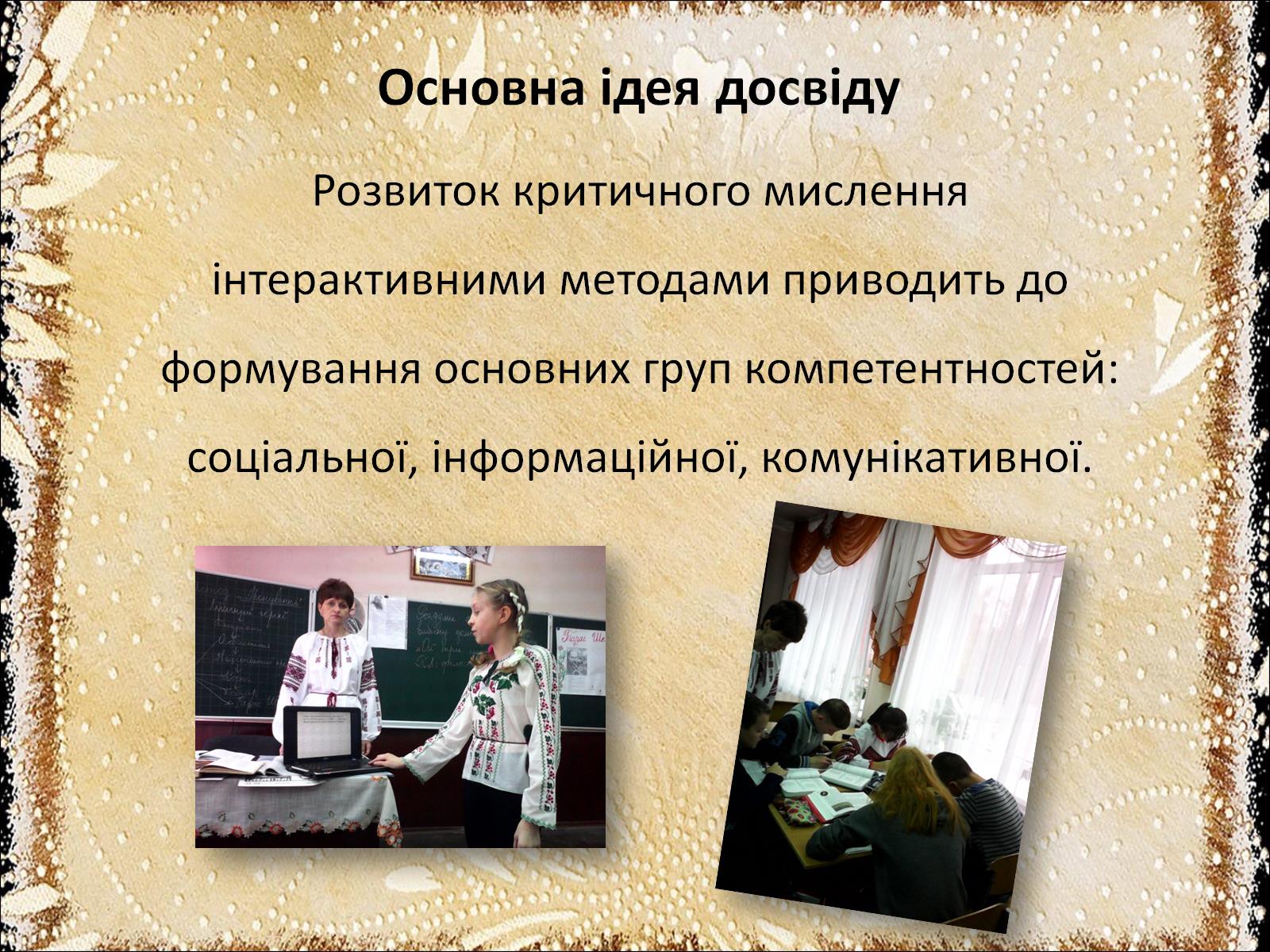 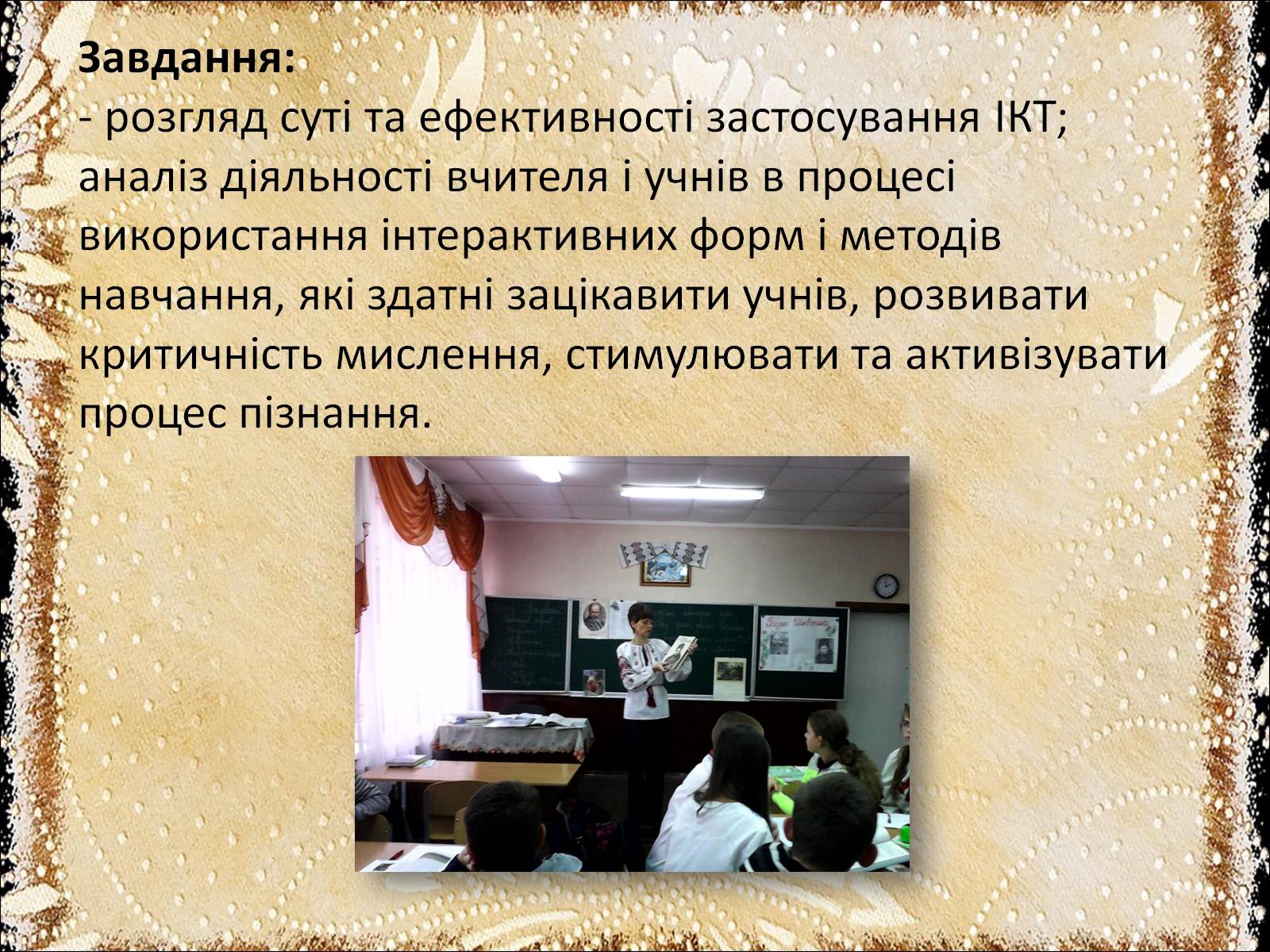 Завдання:- розгляд суті та ефективності застосування ІКТ; аналіз діяльності вчителя і учнів в процесі використання інтерактивних форм і методів навчання, які здатні зацікавити учнів, розвивати критичність мислення, стимулювати та активізувати процес пізнання.
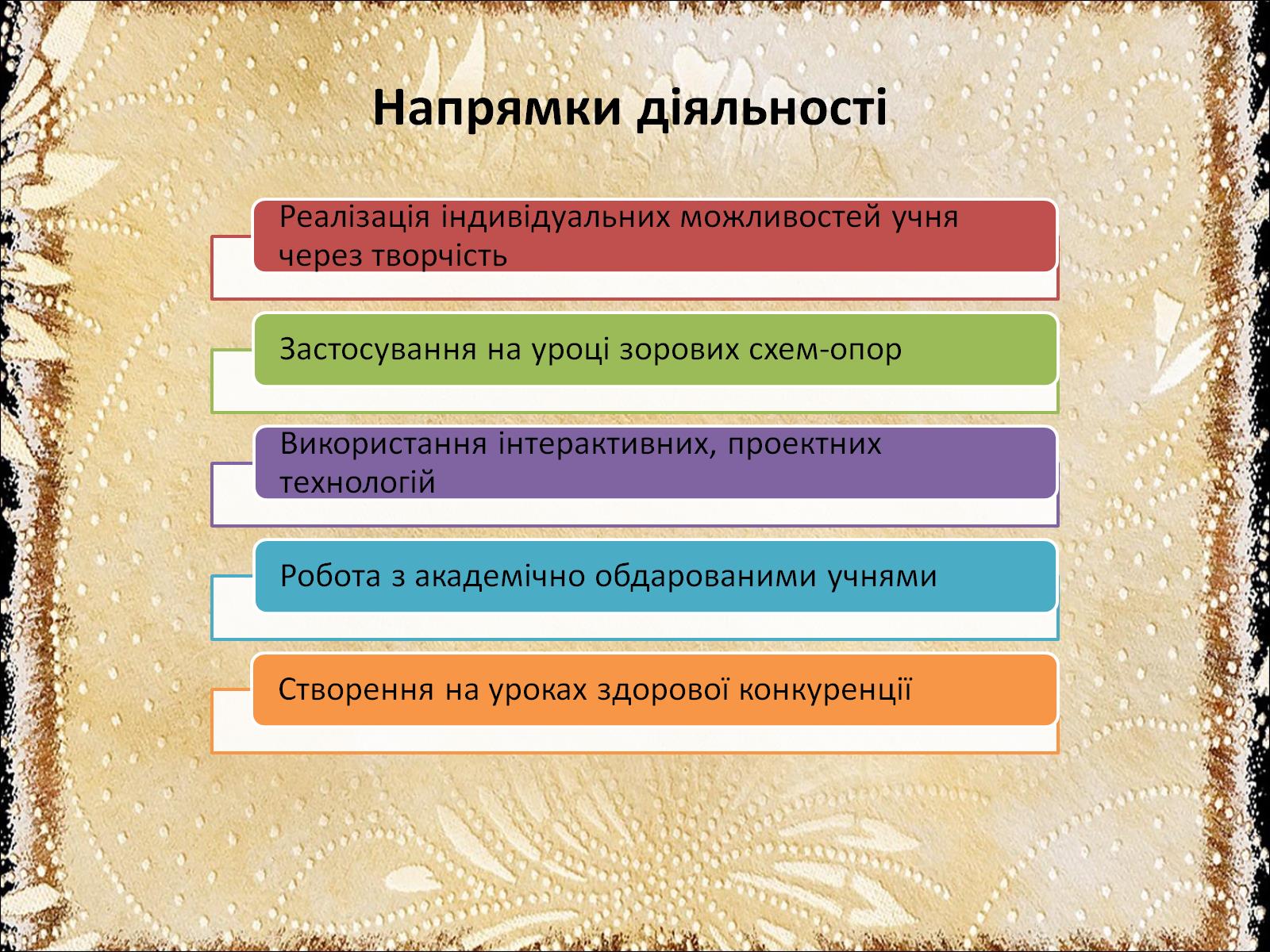 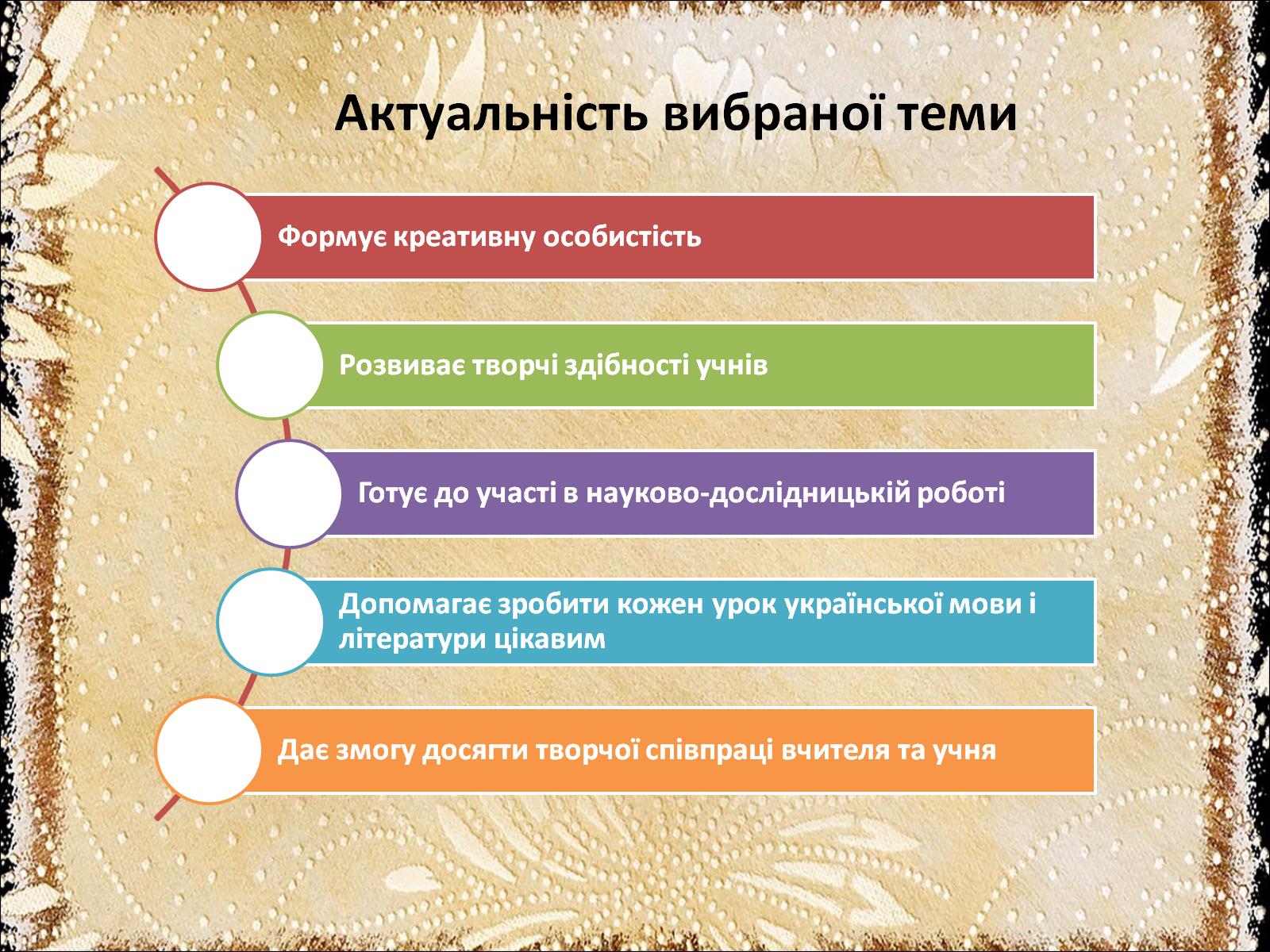 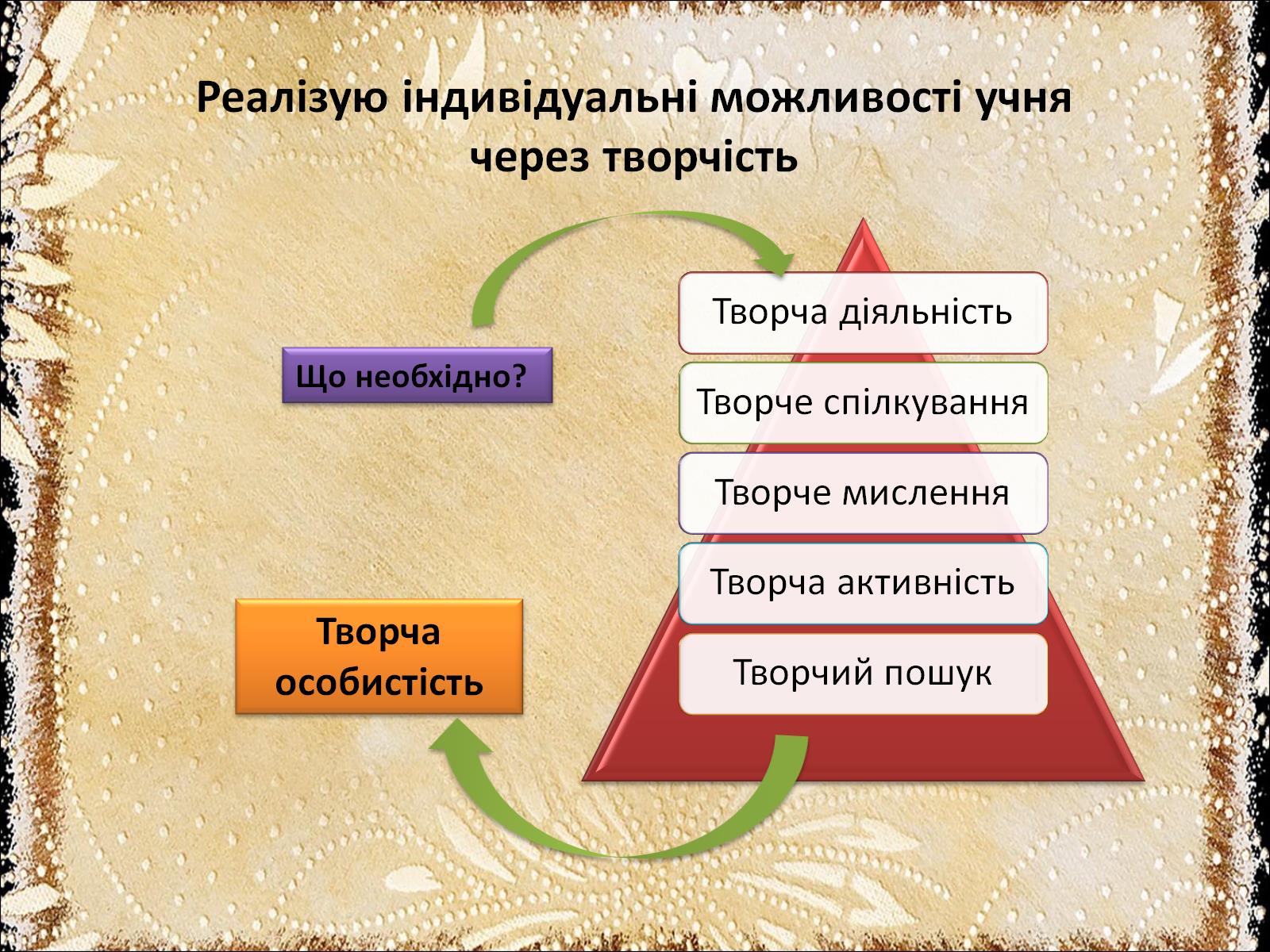 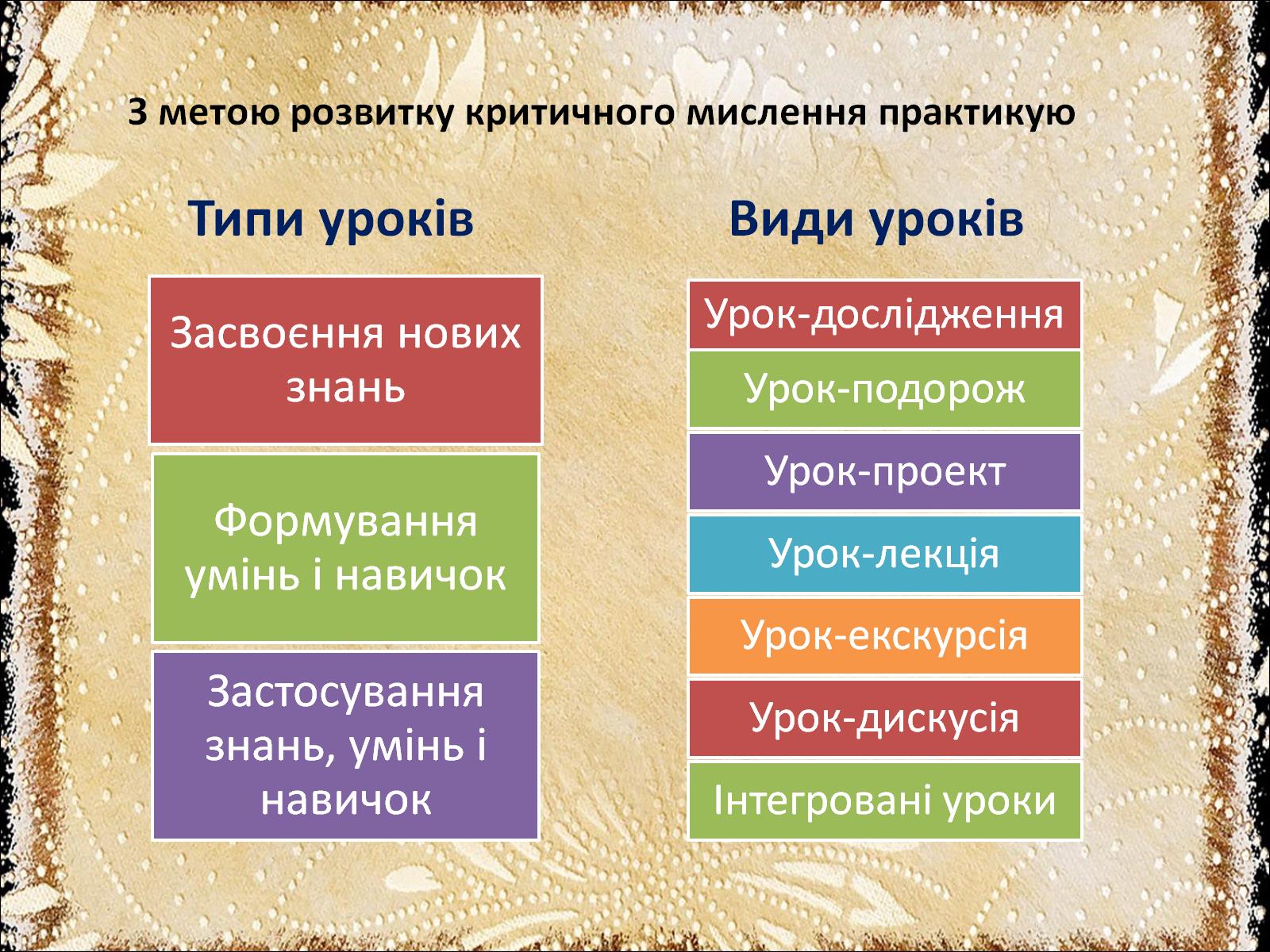 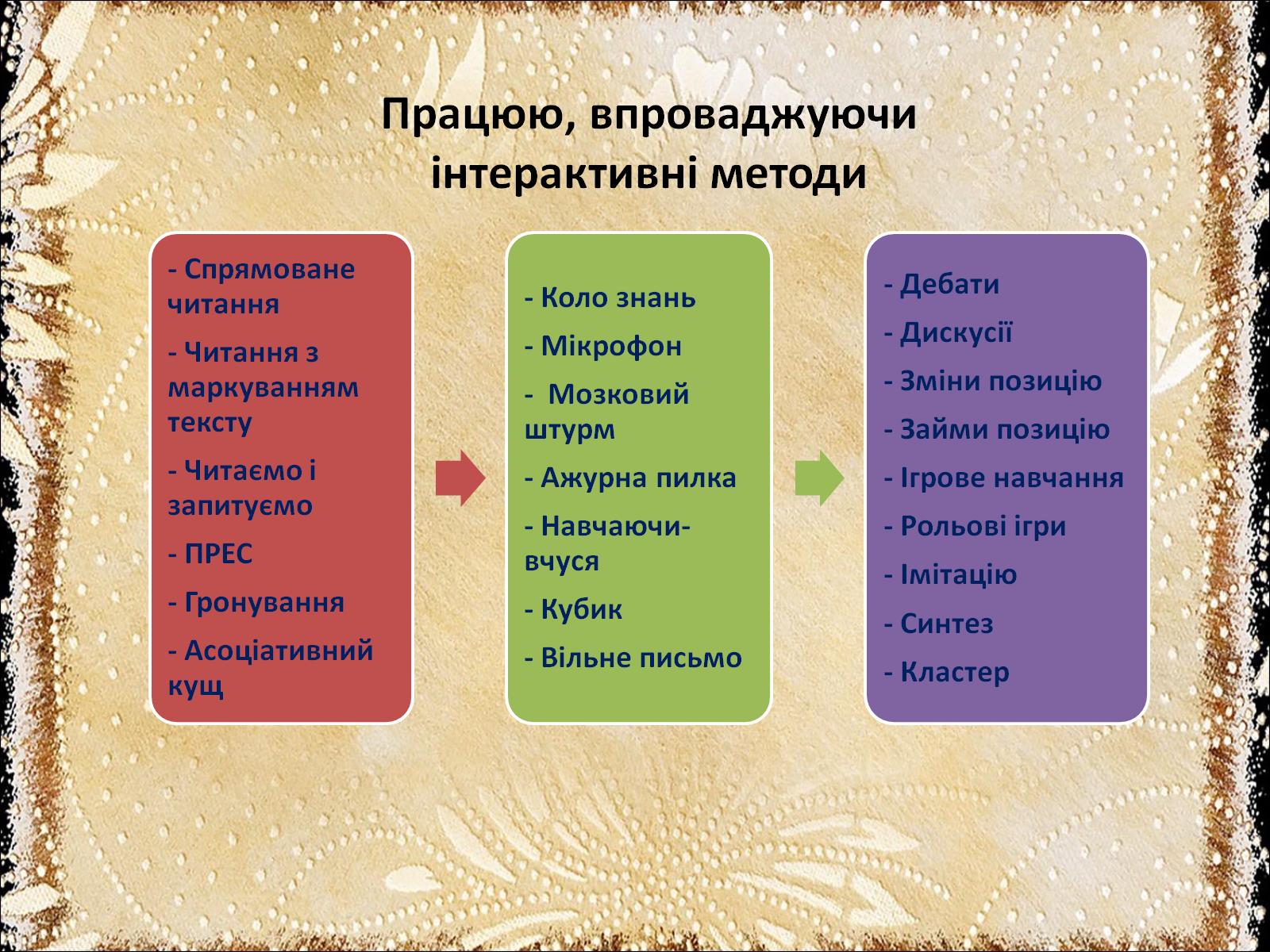 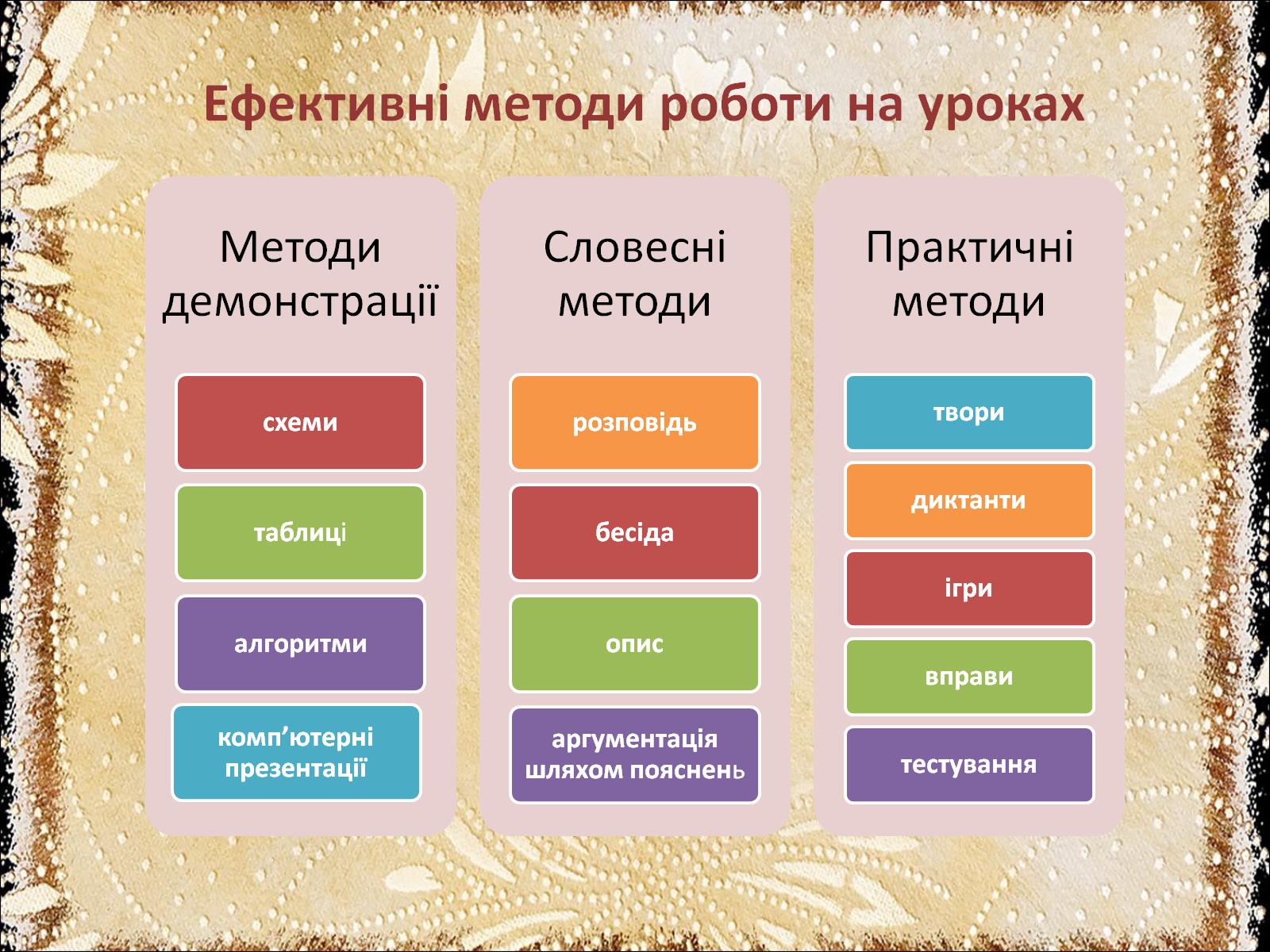 Ефективні методи роботи на уроках
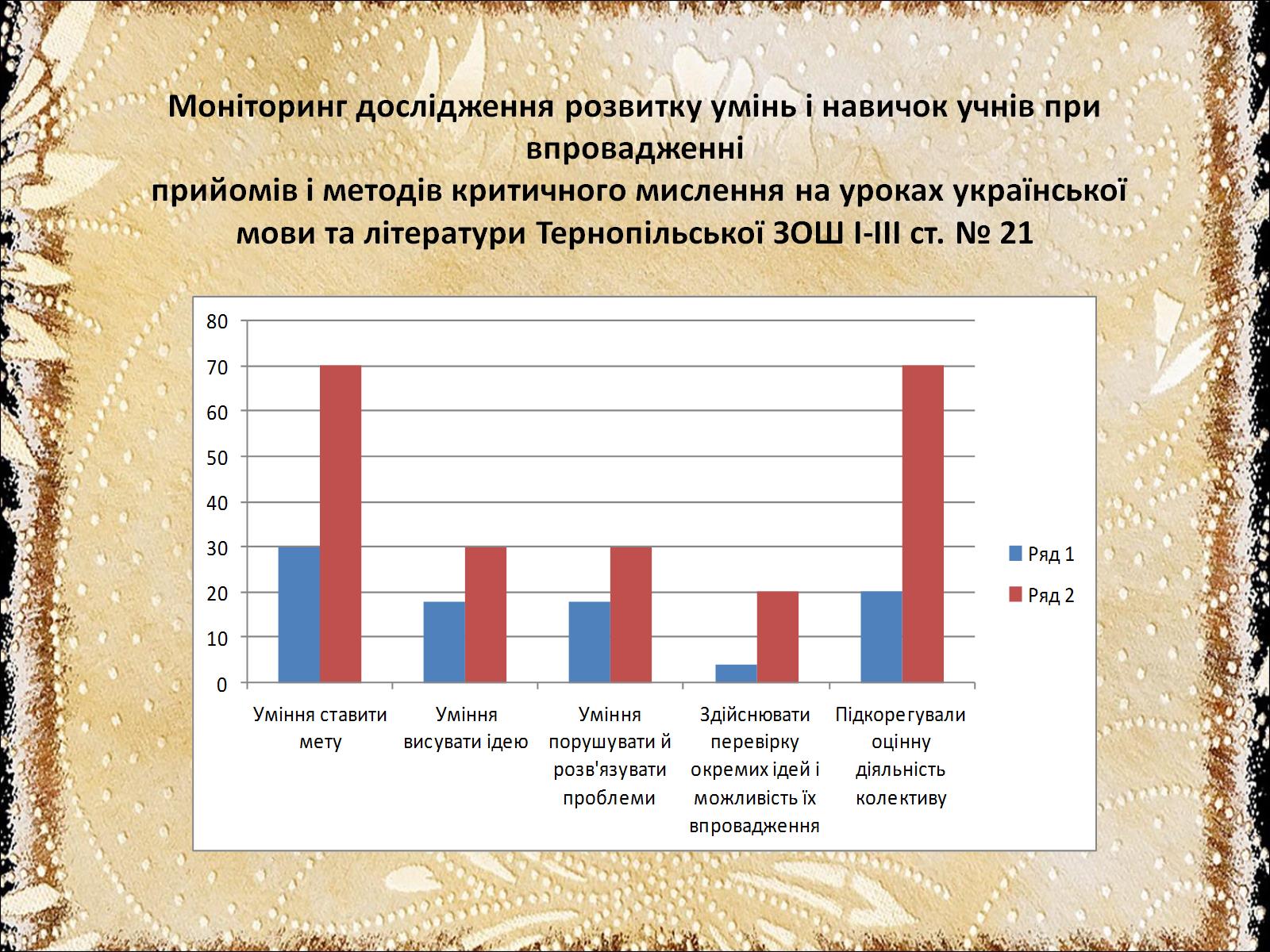 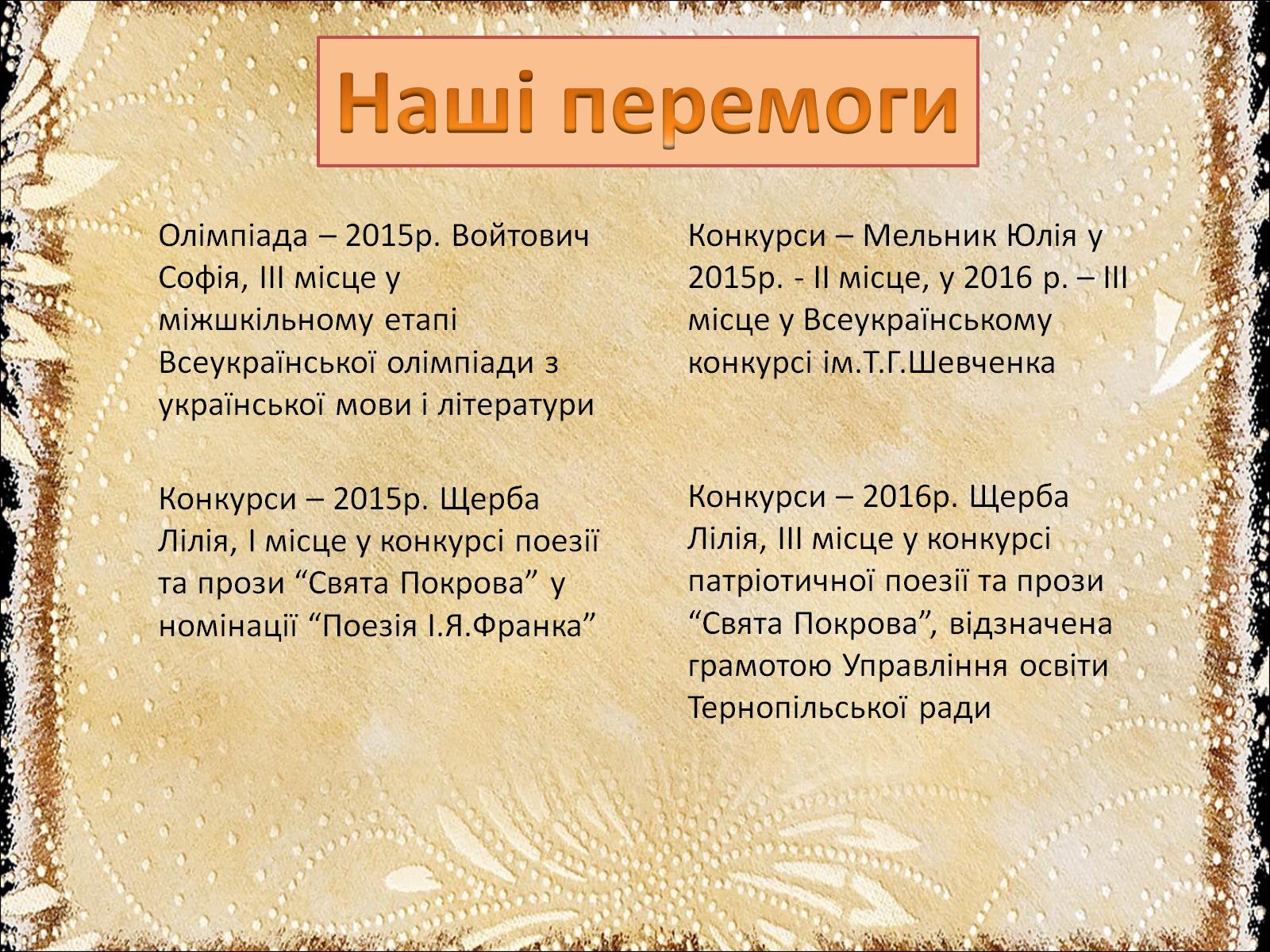 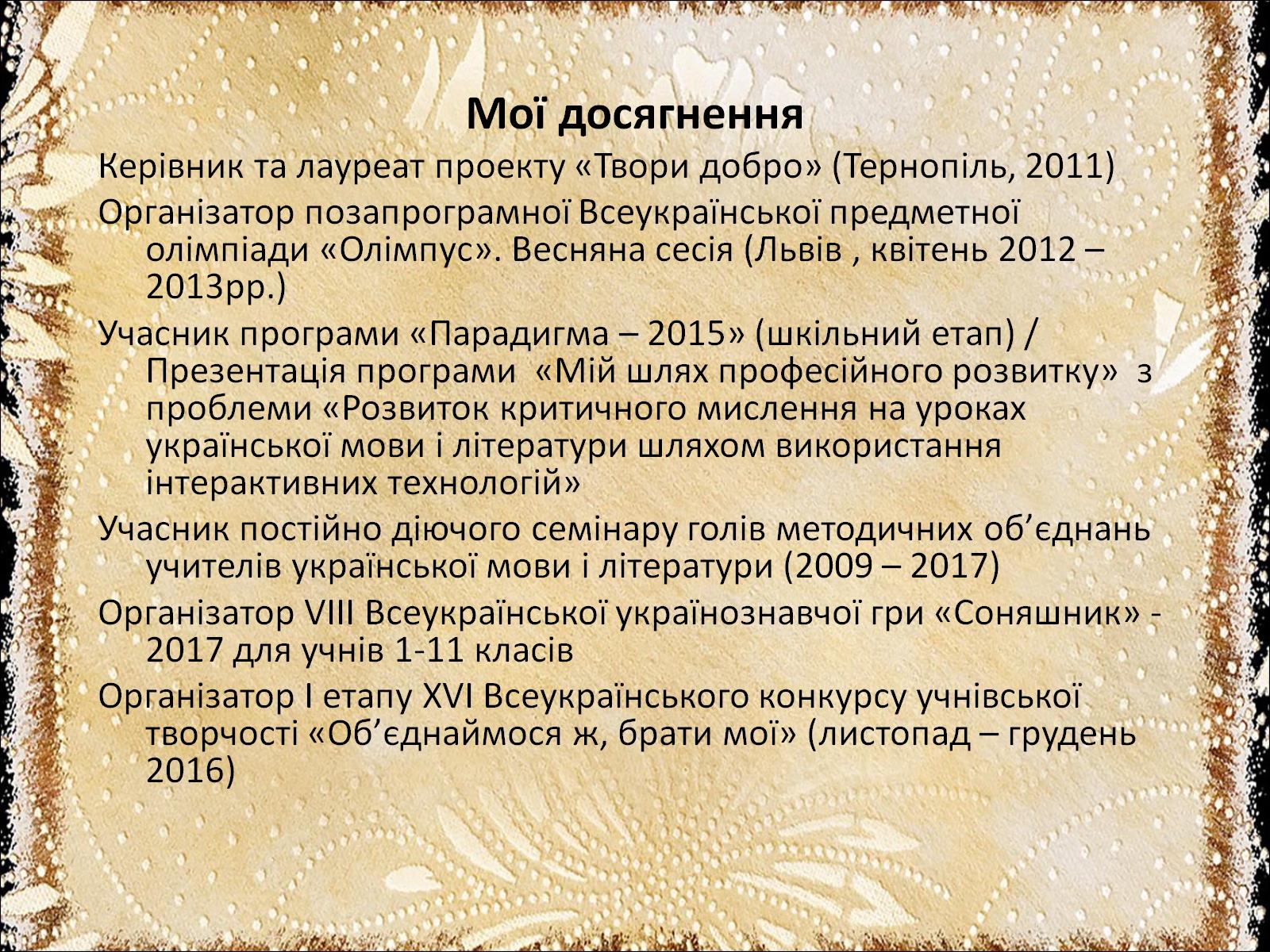 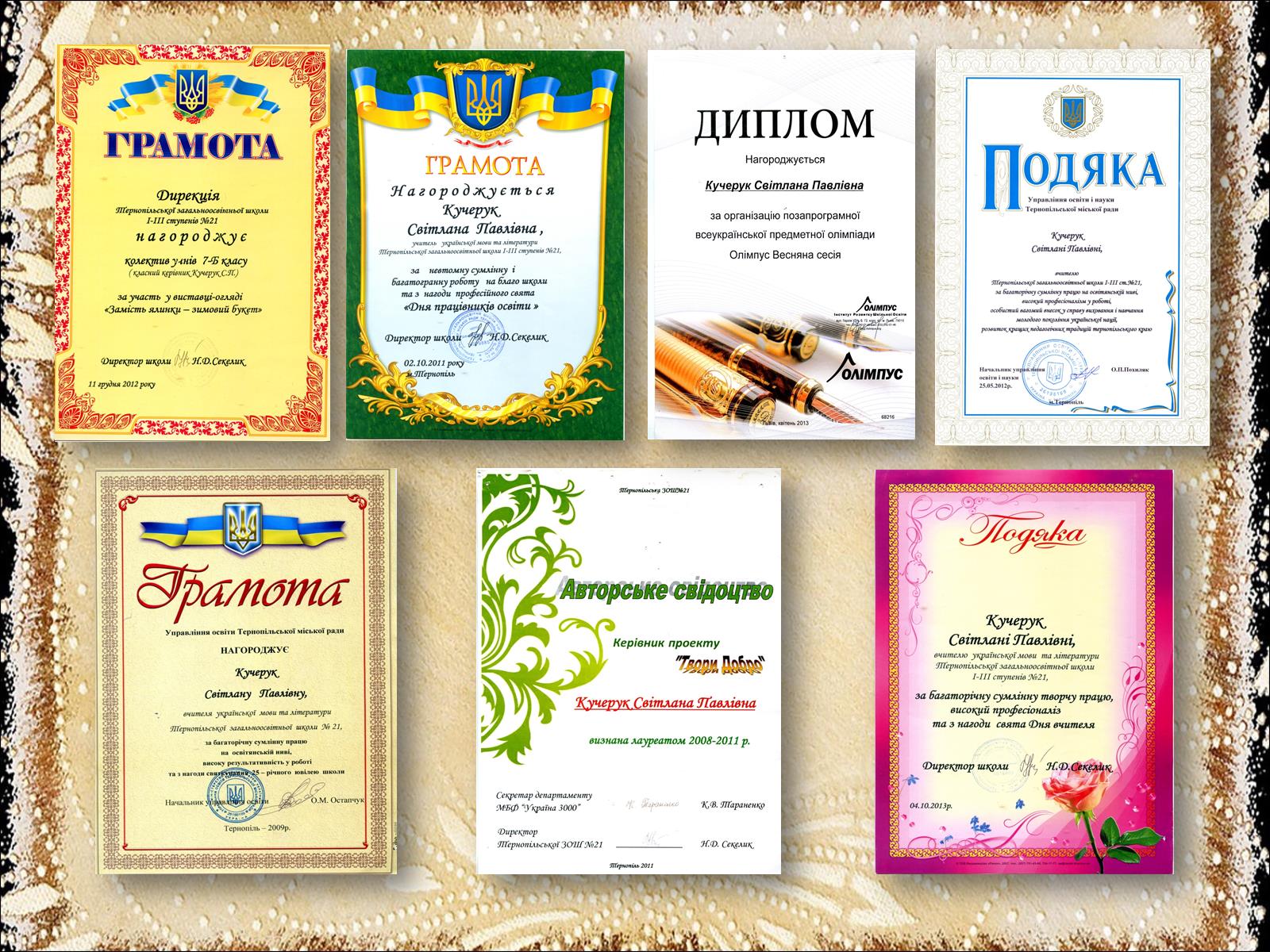 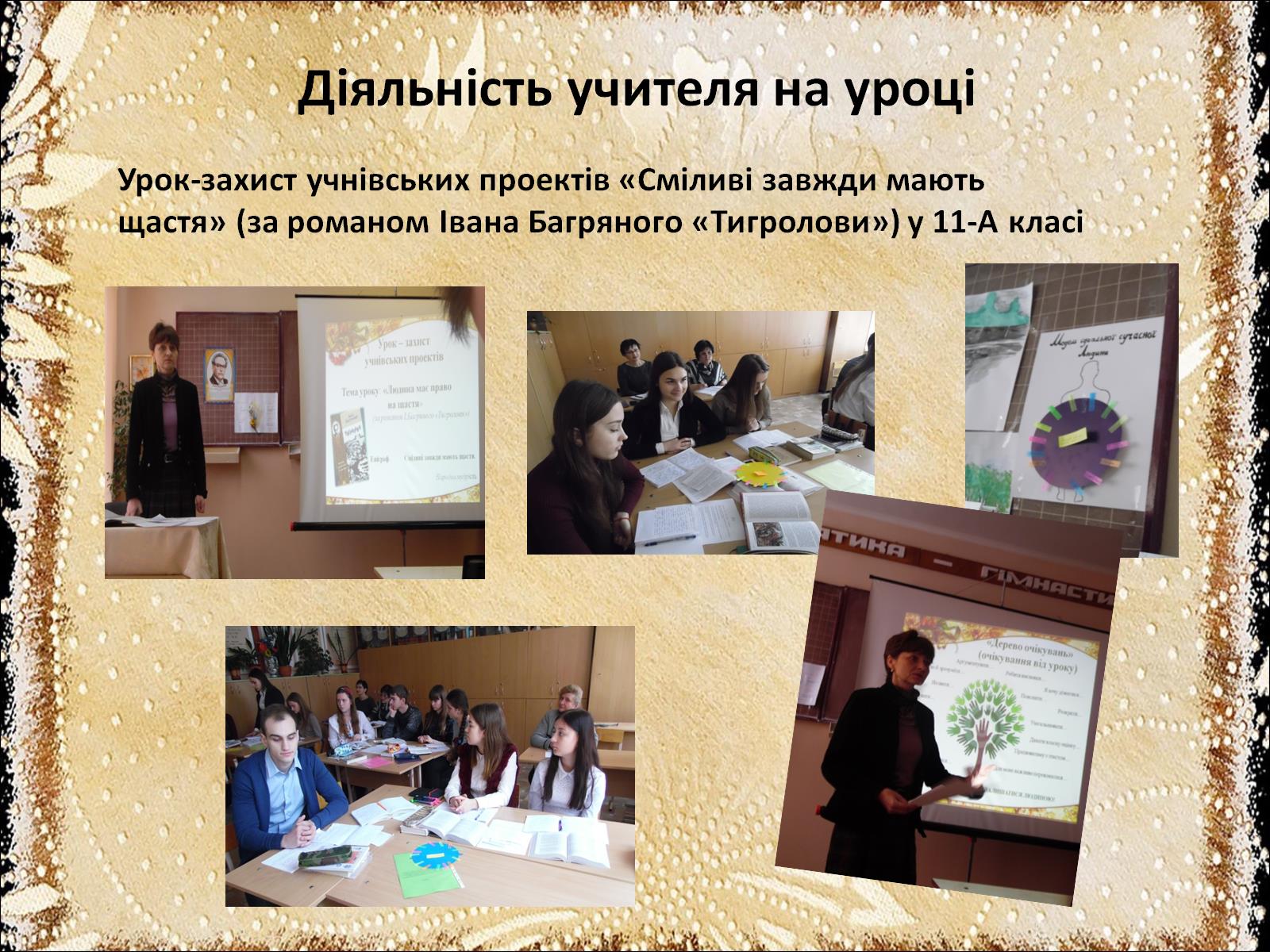 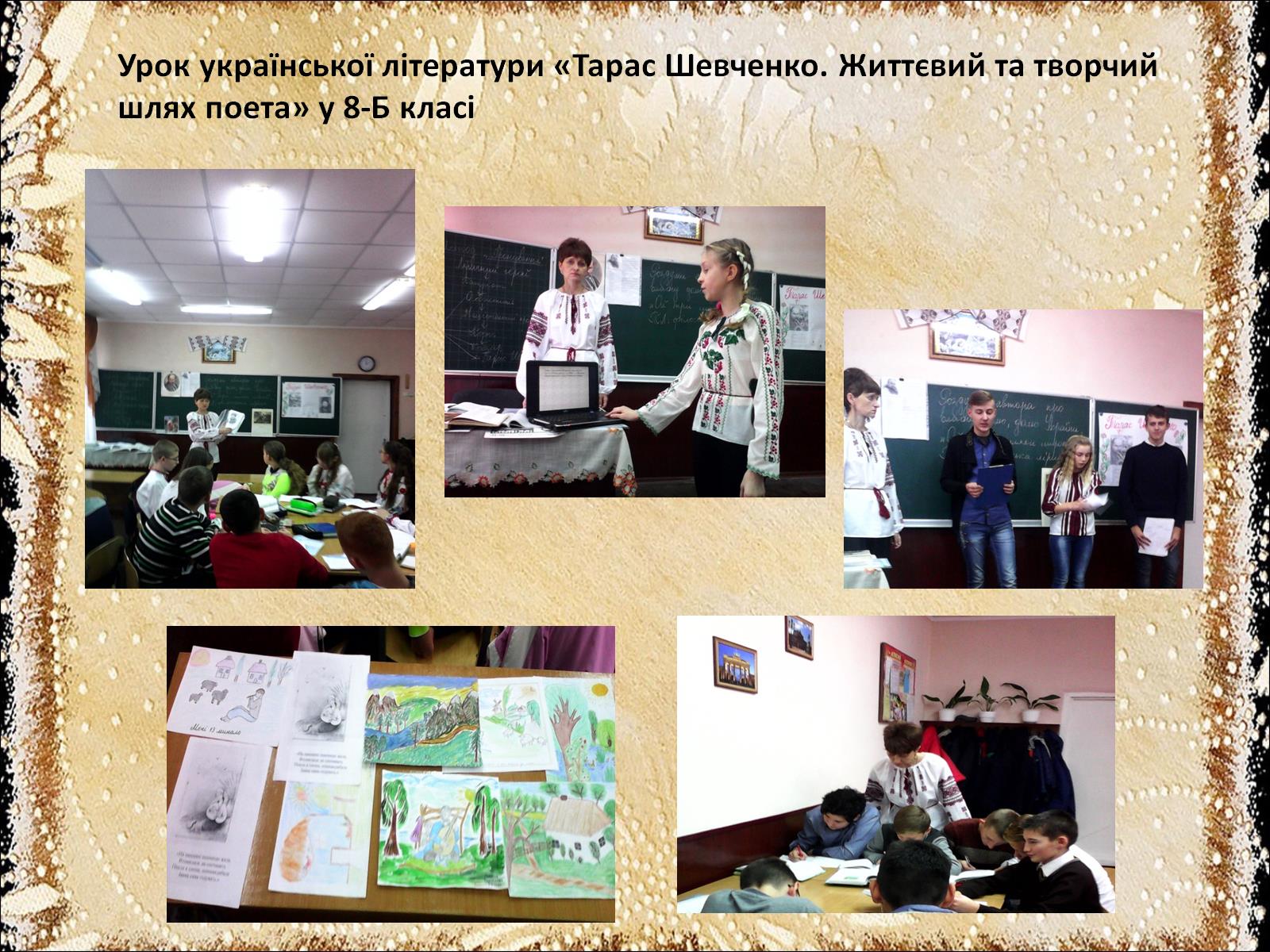 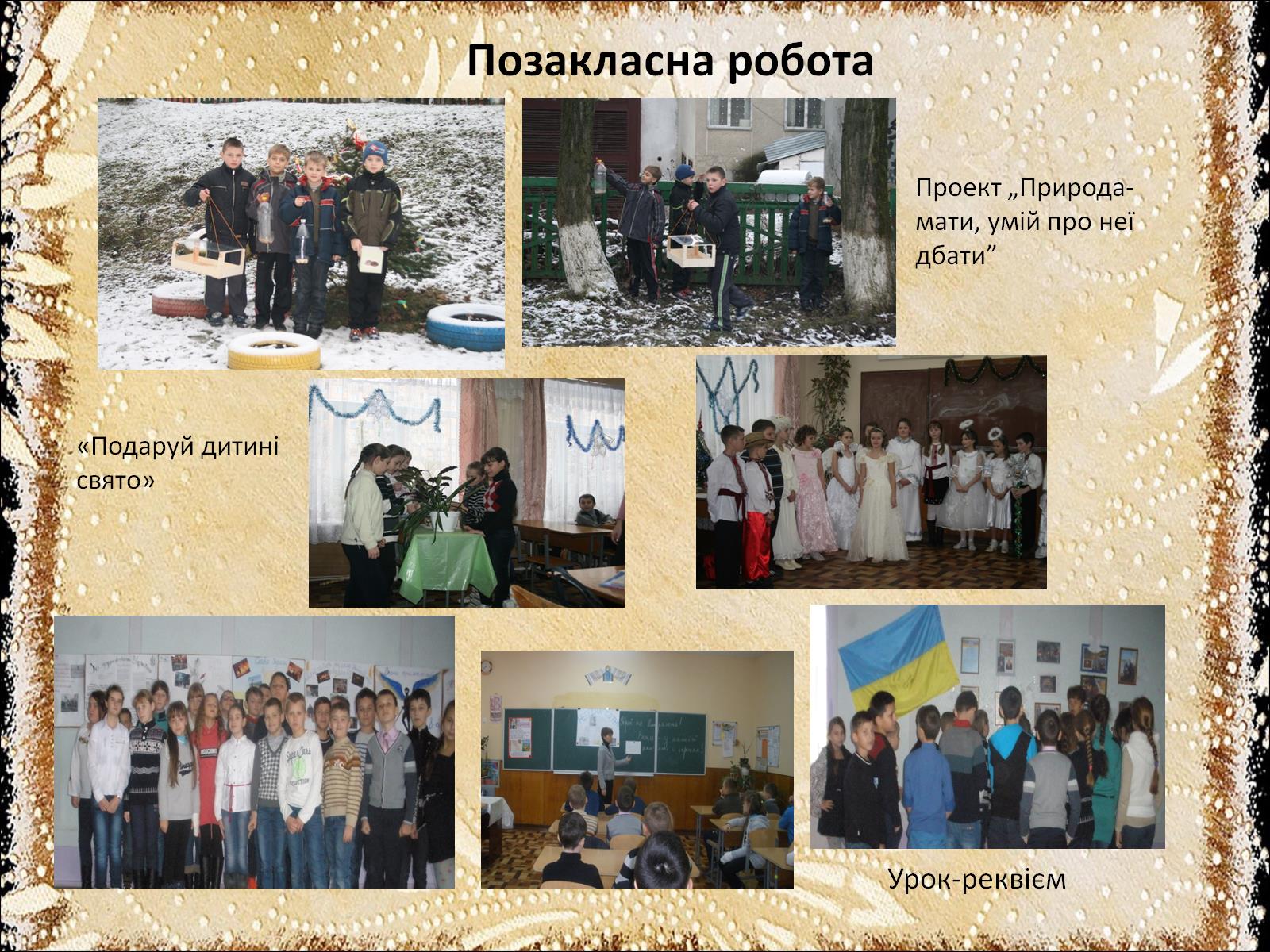 Позакласна робота
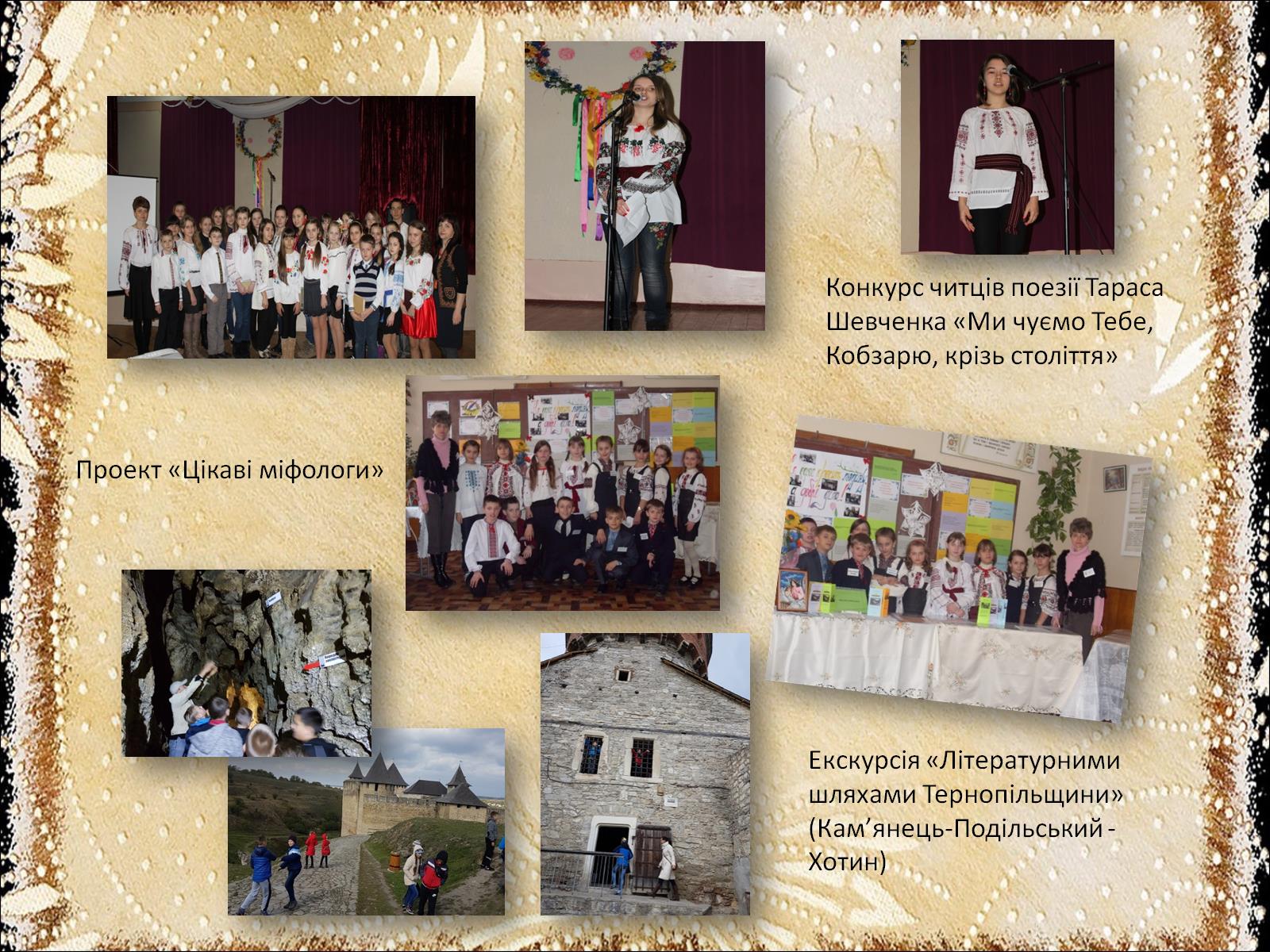 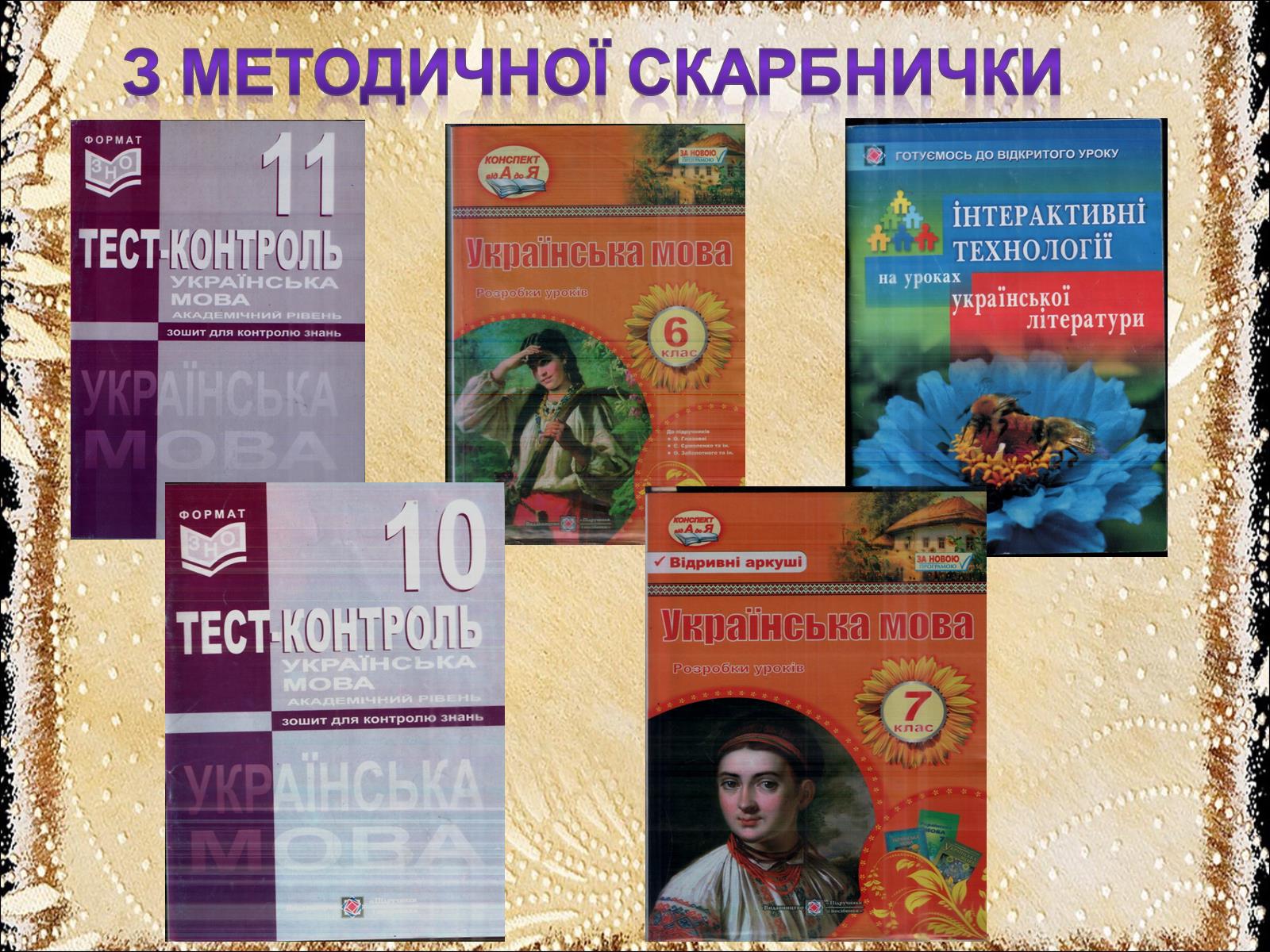 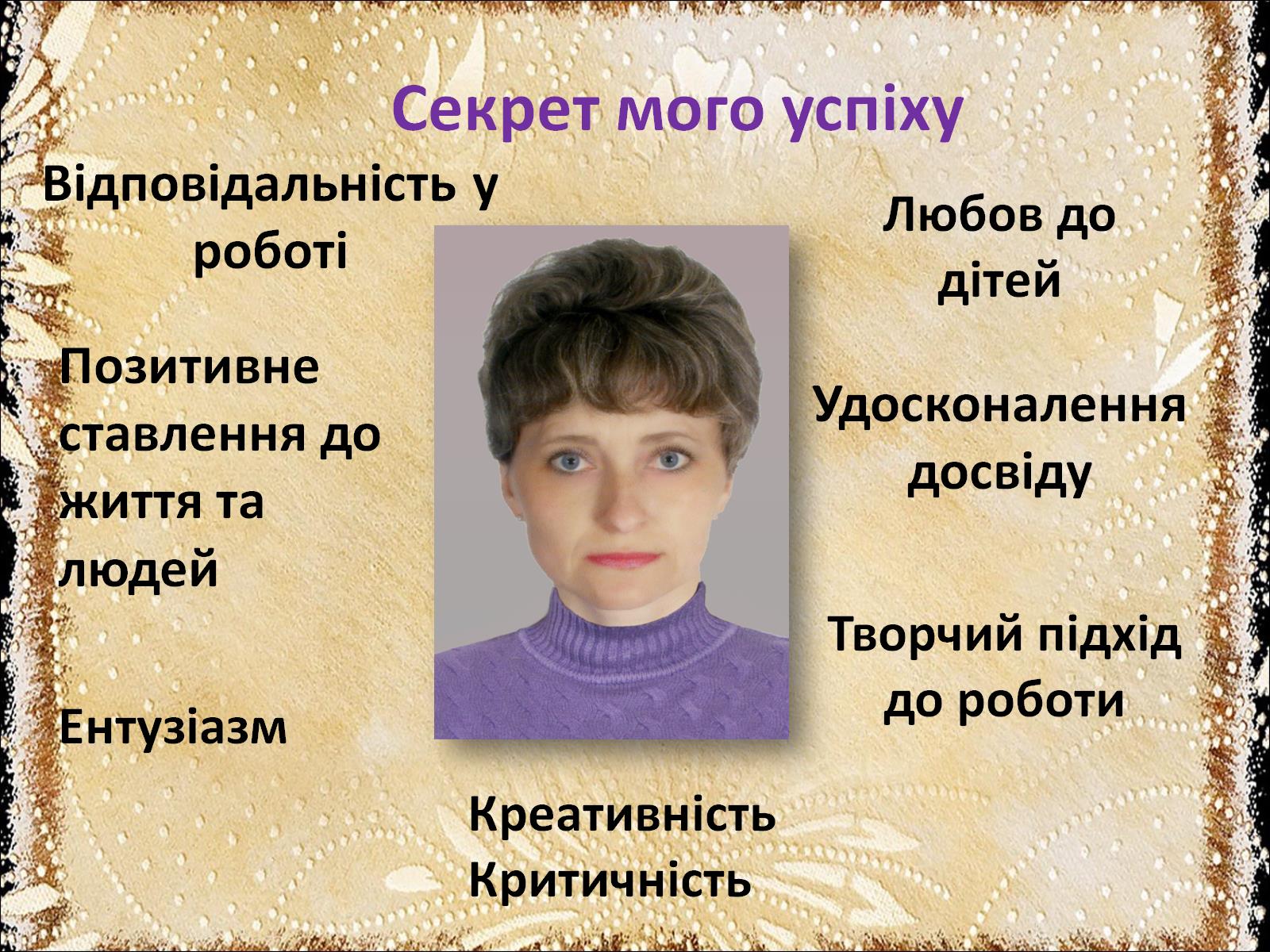 Позитивне ставлення до життя та людей
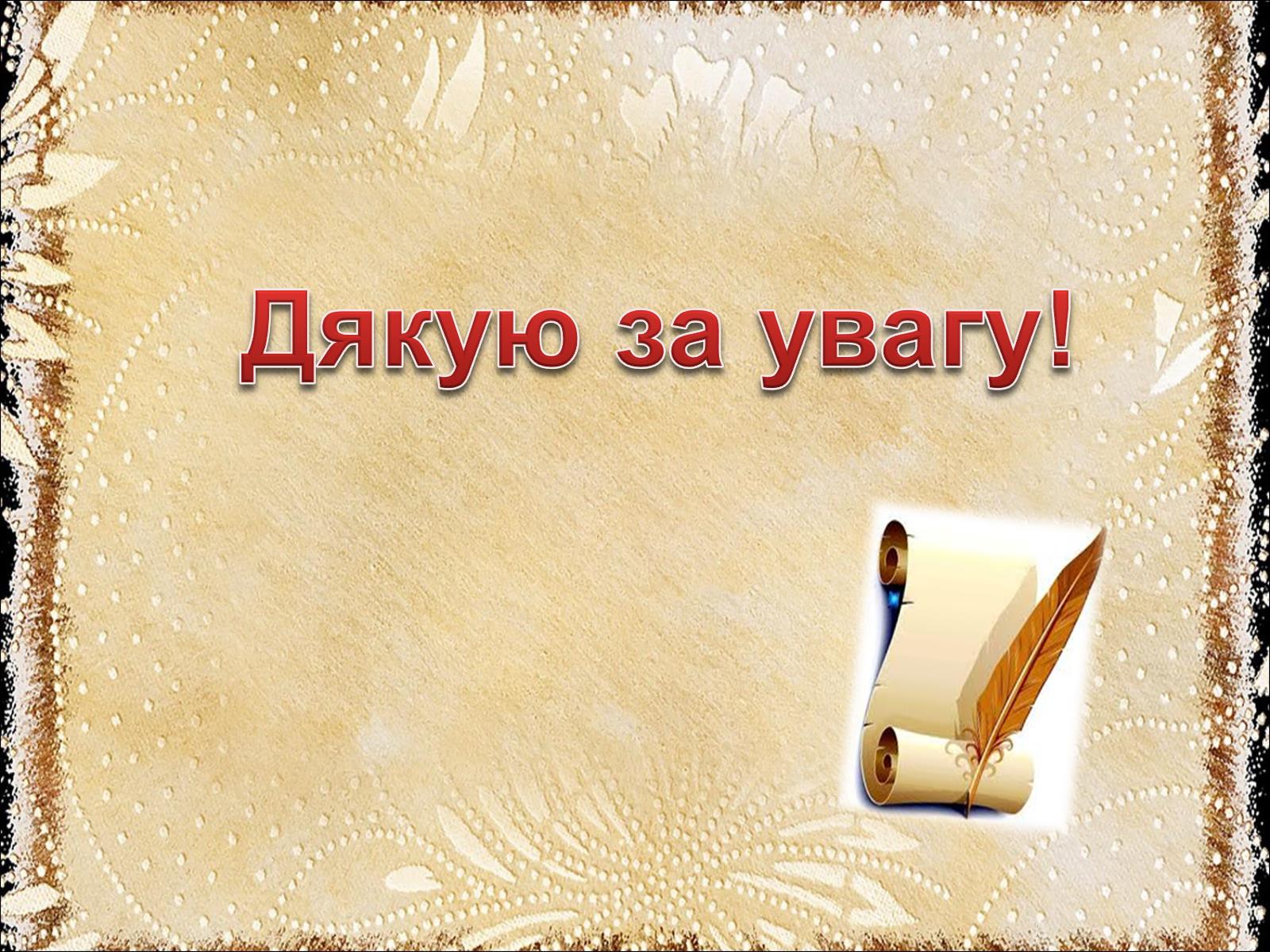